天気を予想する




武田康男
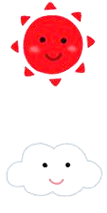 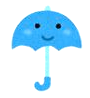 まずは、教科書の二七〇～二七三ページを　よく　読みましょう。


※筆者は何を伝えたいのかを
　　　　　考えながら 読みましょう。


※少しむずかしいことも 書いてあり
　ますが、理科で「天気」について
　学習したことも思い出して、読んで
　みましょう。





教科書を読んだら、次のページからの問題に答えましょう。
（理由２）ここに書きこみましょう。
（理由１）ここに書きこみましょう。
ここに書きこみましょう。
ここに書きこみましょう。